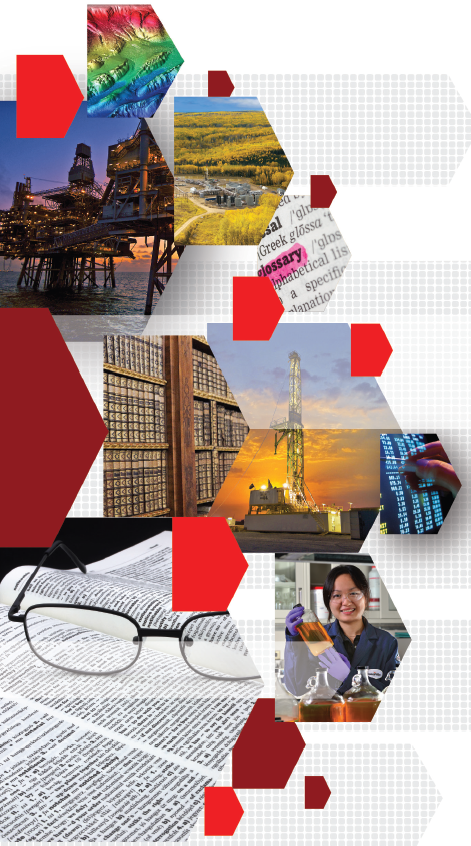 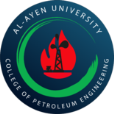 AL-AYEN UNIVRSITYCOLLEGE OF 
PETROLEUM ENGINEERING
TECHNICAL ENGLISH
Lecture #3: Oil Companies
2022-2023
NASIR ALSHMLH
ASMAA ALGHAZI
1
Оil Industry Sectors
Оil Industry Sectors 
The entire oil industry is often divided into three major sectors: upstream, midstream and downstream. 

Downstream (oil industry) 
The downstream oil sector is a term commonly used to refer to the refining of crude oil, and the selling and distribution of natural gas and products derived from crude oil. The downstream sector includes oil refineries, petrochemical plants, petroleum product distribution, retail outlets and natural gas distribution companies. The downstream industry touches consumers through thousands of products such as gasoline, diesel, jet fuel, heating oil, asphalt, lubricants, synthetic rubber, plastics, fertilizers, antifreeze, pesticides, pharmaceuticals, natural gas and propane. 

Upstream (oil industry) 
The upstream oil sector is a term commonly used to refer to the searching for and the drilling and production of crude oil and petroleum natural gas. The upstream oil sector is also known as the exploration and production (E&P) sector. The upstream sector includes the searching for potential underground or underwater oil and gas fields, drilling of exploratory wells, and subsequently operating the wells that recover and bring the crude oil and/or raw natural gas to the surface. 

Midstream (oil industry) 
However, midstream operations are usually simply included in the downstream category. The midstream sector processes, stores, markets and transports commodities such as crude oil, natural gas and natural gas liquids (NLG) such as ethane, propane and butane. 
The process of oil production, transportation, refinery and sale is managed by oil companies (producers), but there are also service companies that work as contractors to the oil companies. They are deeply involved in the oil business providing services that help oil companies to carry out their operations.
Terms and Vocabulary
Midstream 	 	
Refining 		
Refinery 		
Crude oil 		
Natural gas 	 	
Retail outlets 	
Commodities 	 	
Natural gas liquids (NLG) 	
Headquarters/head office/central office 	
Revenue 		
Procurement 	
Listing 	
Processing 		
Subsidiary 	 	
Core business
Trading 	 	
Shipping 		
High gravity 	
Open joint stock company
Seismic acquisition
Seismic processing 	
Formation evaluation 	
Well testing 	
Directional drilling 		
Report to smb.(v) 	
Asset Based Organisation
Asset 	 	
Functional approach 	
Allocate budget 		
Set targets
3
Exercises
1. State whether the sentences are true (T) or false (F). If true, add the information on the statement. If false, correct the sentence.
1. Oil industry is divided into three sectors. 	 	
2. Downstream begins from refinery to product distribution. 	
3. Upstream sector includes only drilling and exploration. 	
4. Midstream is part of the upstream sector. 		
5. Midstream transports such products as crude oil, natural gas and NGL. 
6. Service companies help oil companies in different operations. 		
7. Oil companies can also be contractors.
4
Exercises
2. Classify the words into Business terms and Petroleum Engineering terms.
Artificial lift
Headquarters
Vendor
Seismic acquisition
Well completion
Offshore location
Consumer
Raw natural gas
Revenue
Crude oil
Retail outlet
Refinery
Joint venture
Market value
Profit
Pipelines
Formation evaluation
Share
5
Exercises
3. Fill in the gaps with necessary prepositions.
The oil industry is often divided __________ three major sectors. 
The downstream oil sector is a term commonly used to refer ________ the refining_________crude oil, and the selling and distribution of natural gas and products derived _________ crude oil. 
The upstream sector includes the searching _________ potential underground or underwater oil and gas fields. 
Midstream operations are usually simply included __________the downstream category. 
The process of oil production, transportation, refinery and sale is managed _______oil companies. 
These are deeply involved _______ the oil business providing services that help oil companies to carry ________ their operations. 
The company's main business is the exploration _________and the production, processing, transportation and marketing of hydrocarbons. 
Shell is incorporated in the UK with its corporate headquarters in The Hague, its tax residence is _______ the Netherlands, and its primary listings _______ the London Stock Exchange.
6
Exercises
4. Match the job title with the definition.
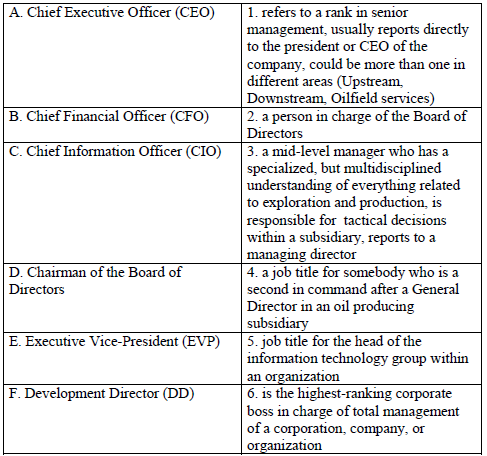 7
Useful abbreviation
8